Акция «Цветущий  Колокольчик»
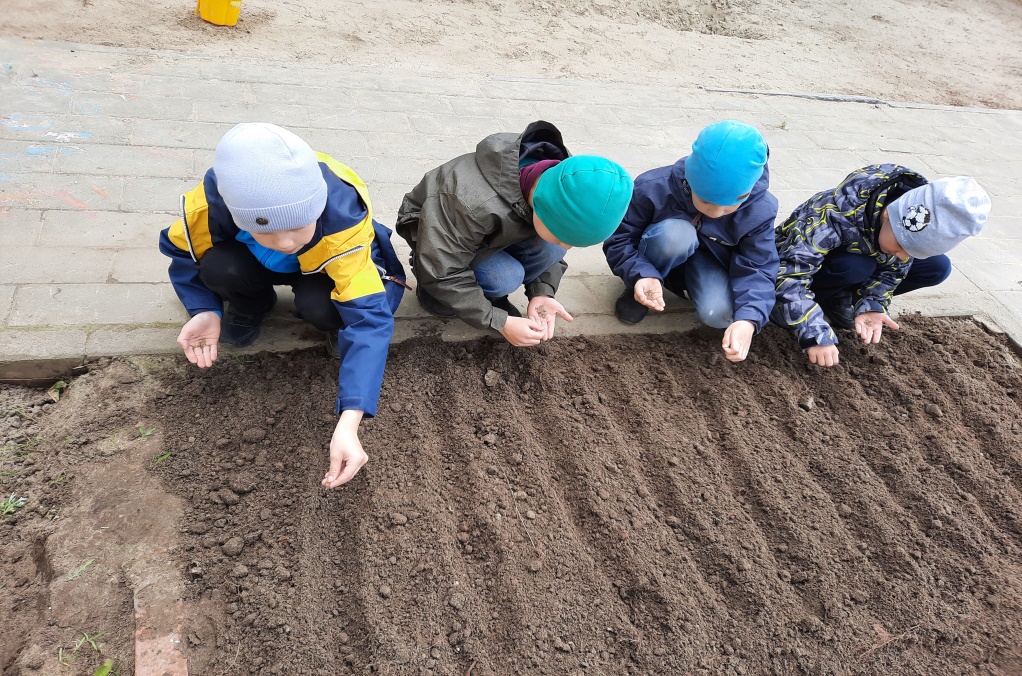 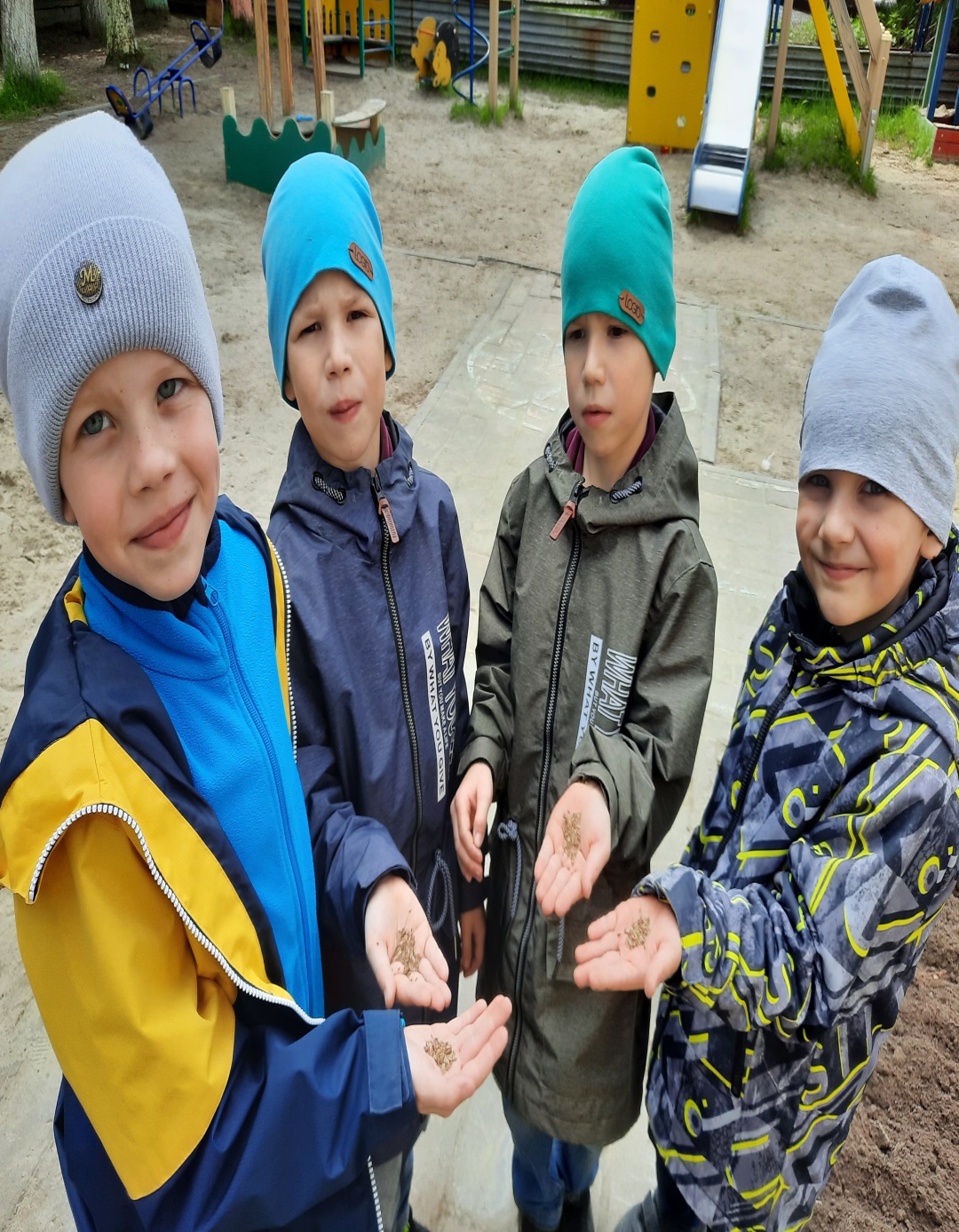 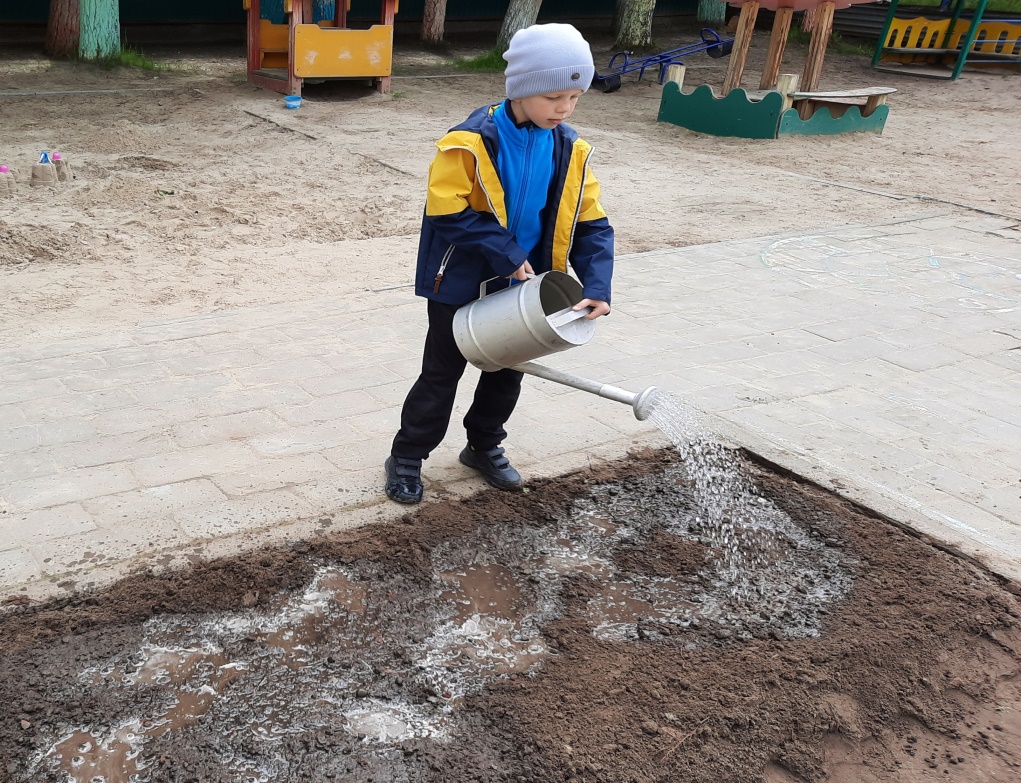 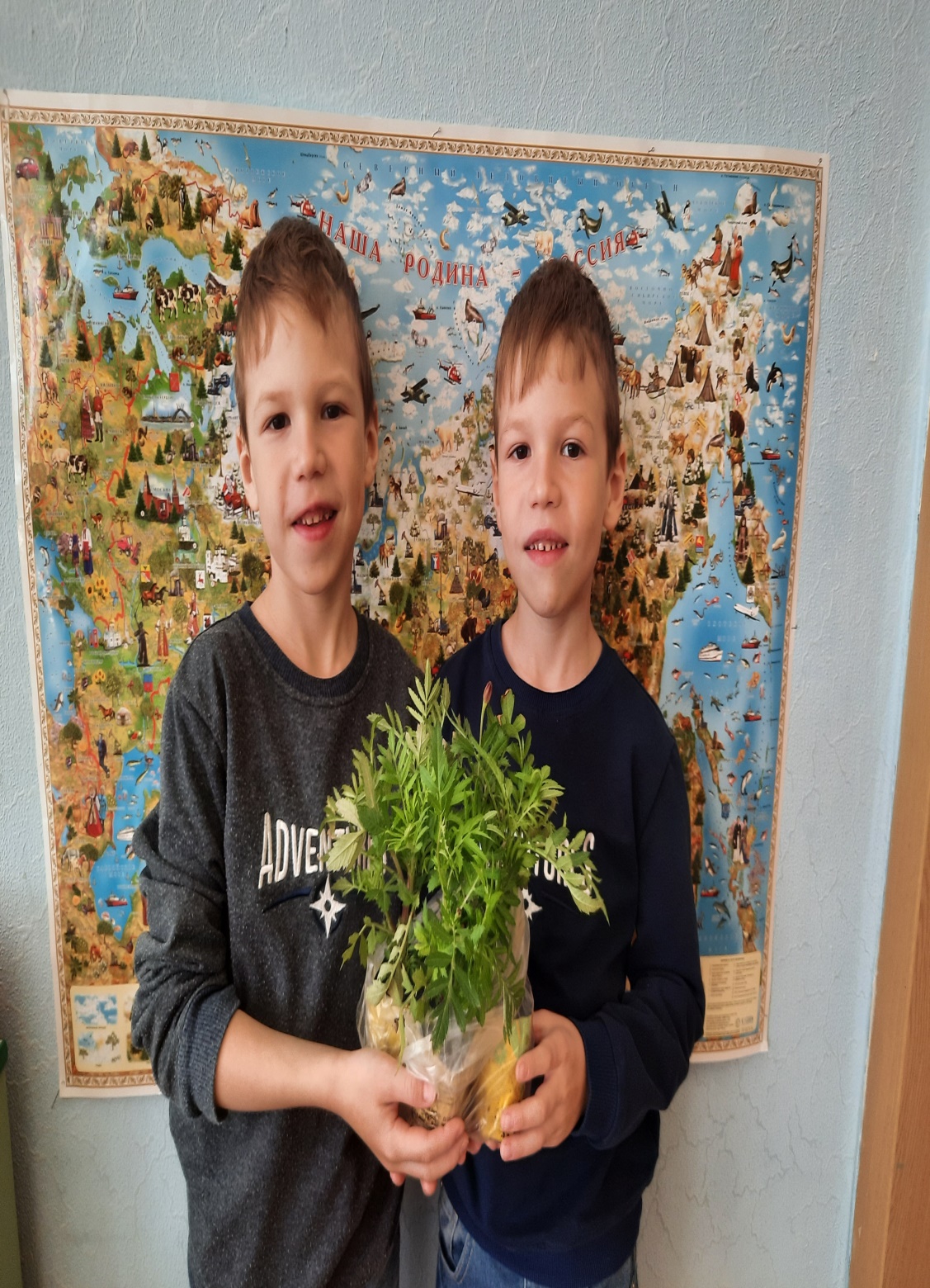 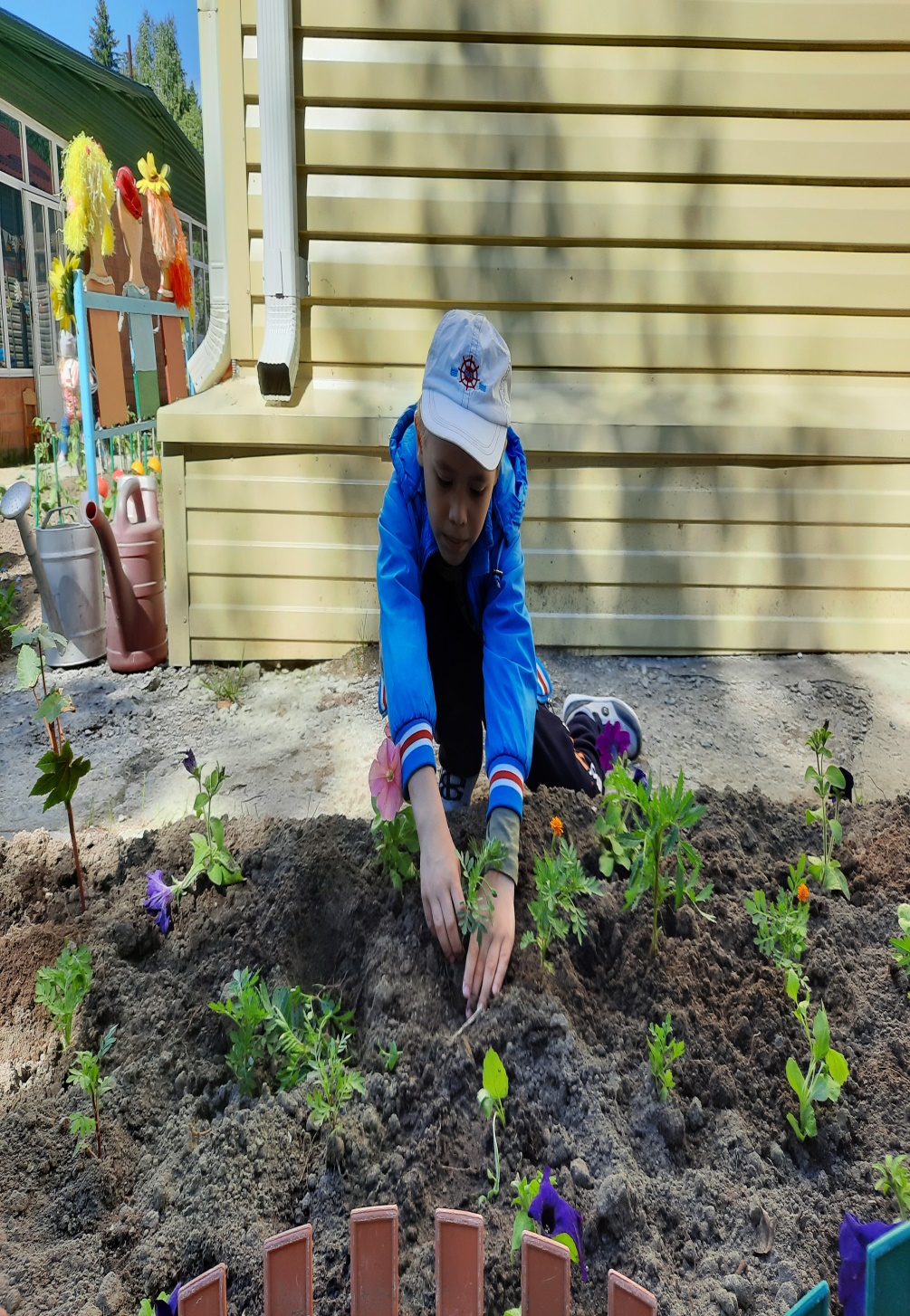 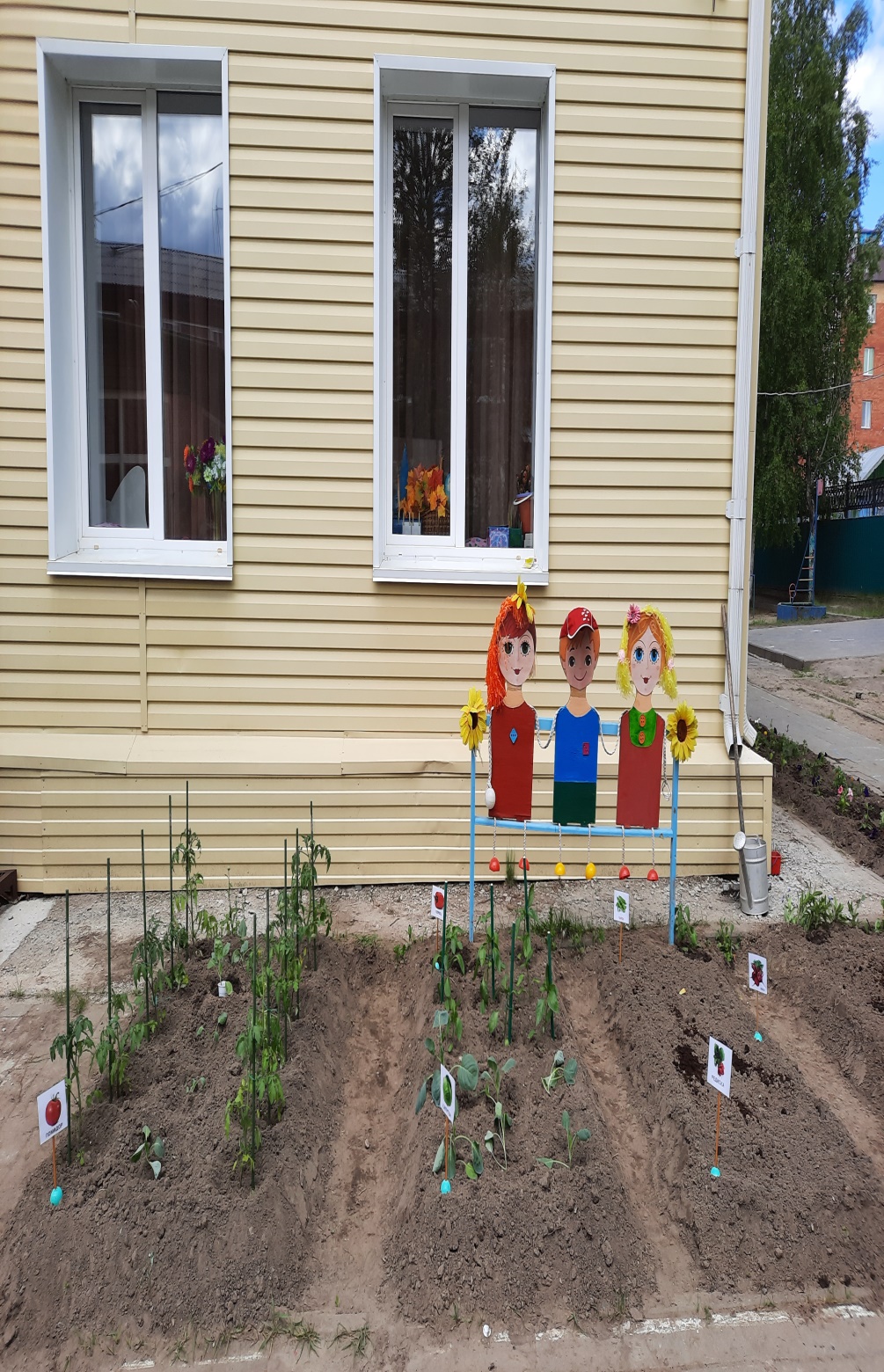